C-band two-cell high-gradient RF cavity for high power HOM absorber testing
Haoran Xu, Dongsung Kim, and Evgenya I. Simakov
05/17/2023
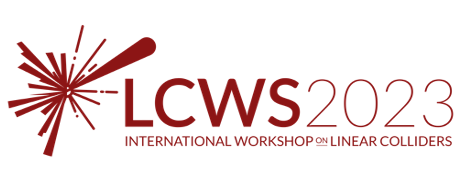 LA-UR-23-25215
Higher-order modes damping
TM010 fundamental mode at 5.712 GHz
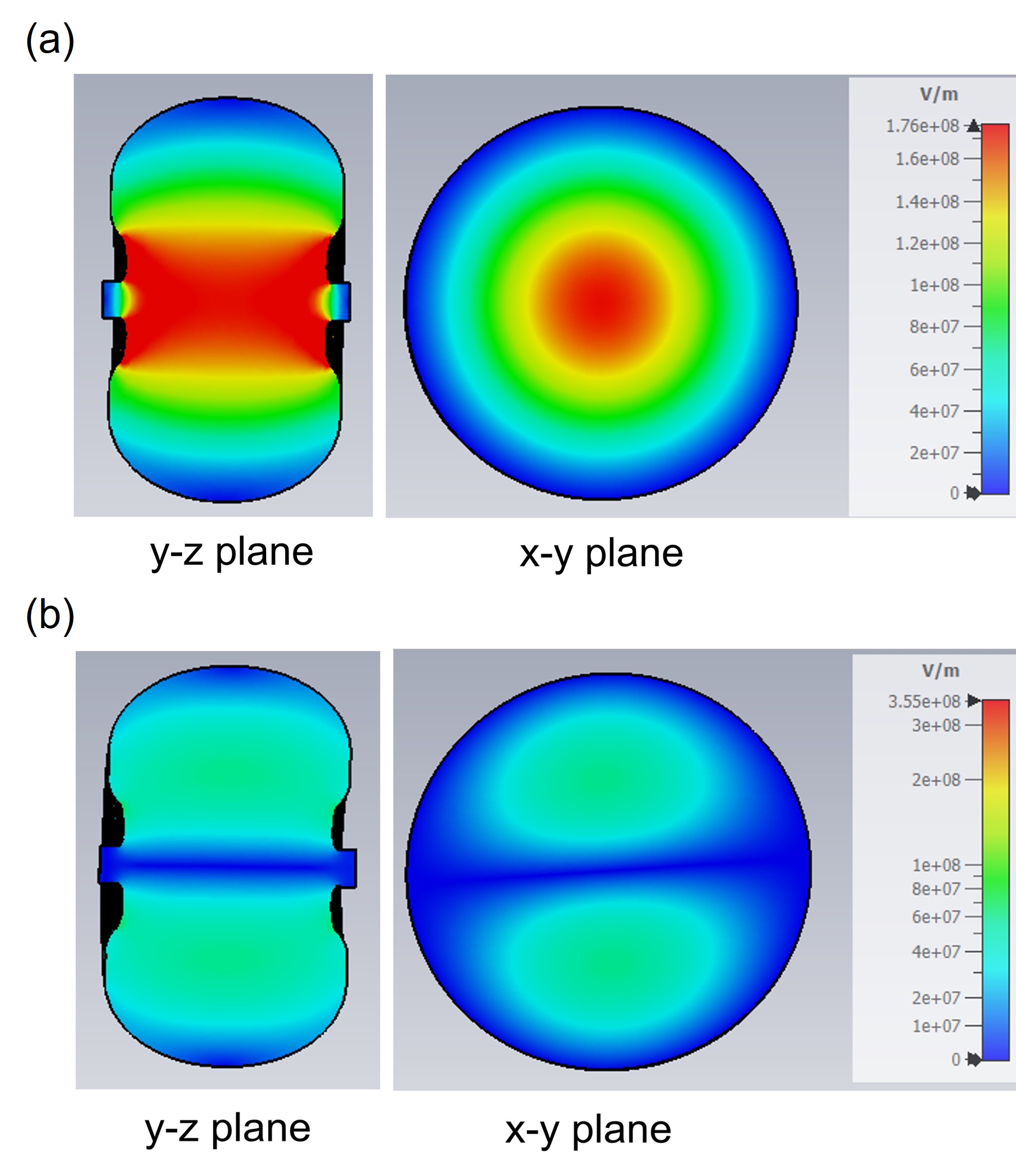 Accelerator cell profile provided by SLAC and UCLA.
Goal: reduction of quality factor and transverse kick-factor of monopole and dipole modes from 5 to 40 GHz.
TM110 first dipole mode at 9.245 GHz
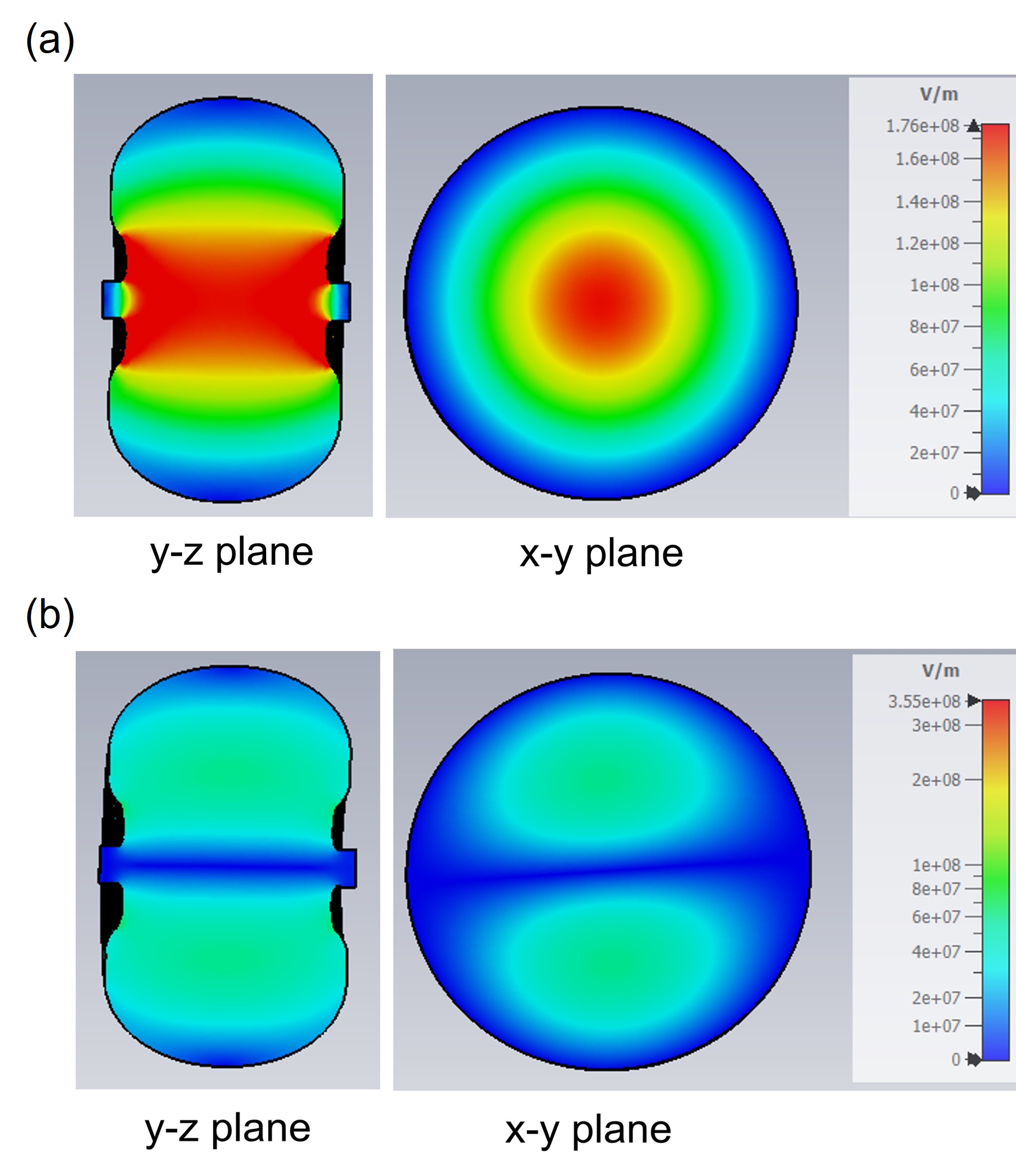 Higher-order modes damping
Design 1 – straight waveguide slot
Approach: HOM damping waveguides.
Damping load: NiCr or SiC coating layer.
20-cell studies in CST and Omega3P.
Design 2 – one-section taper waveguide slot
copper background
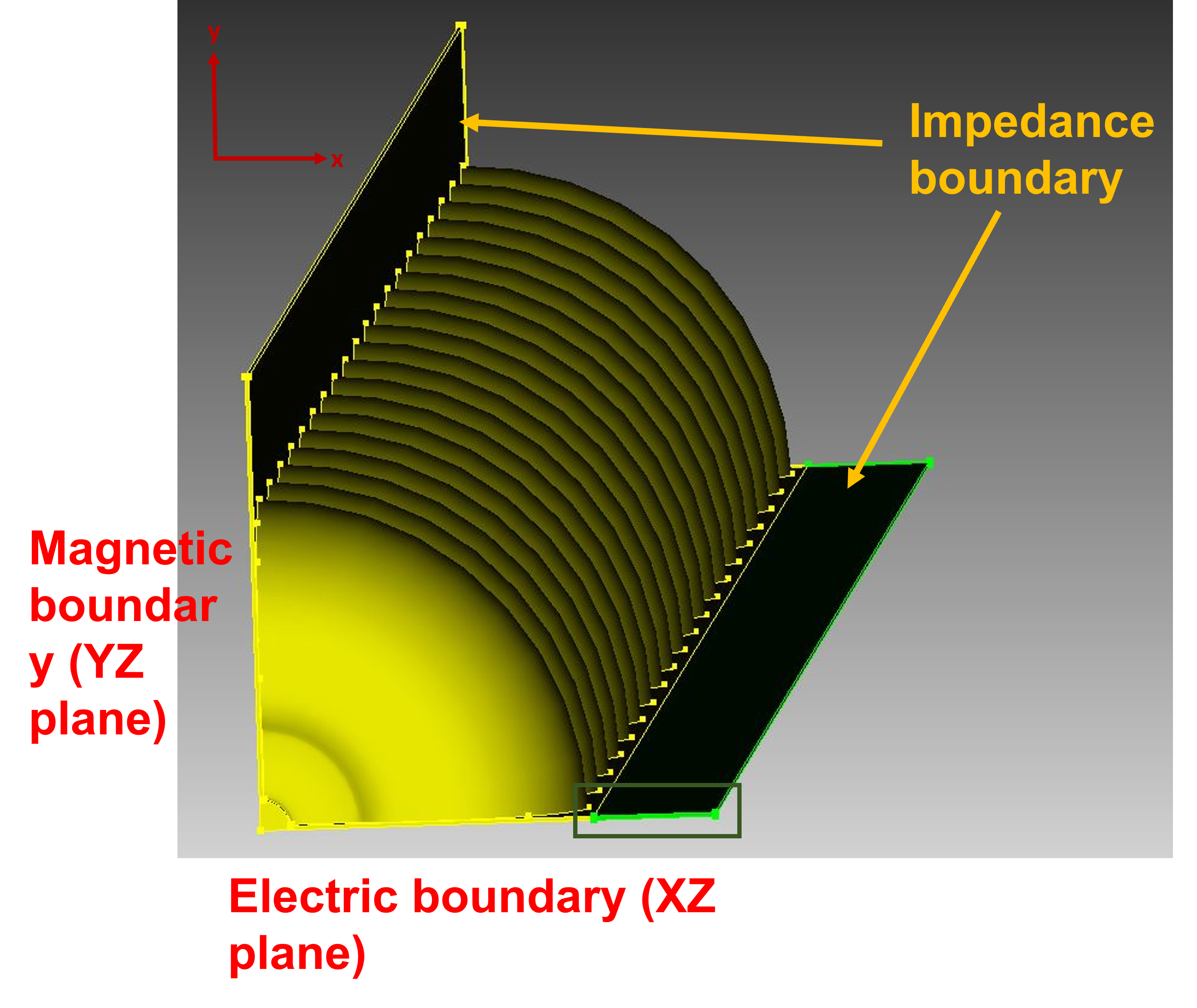 Design 3 – two-section taper waveguide slot
L_wg
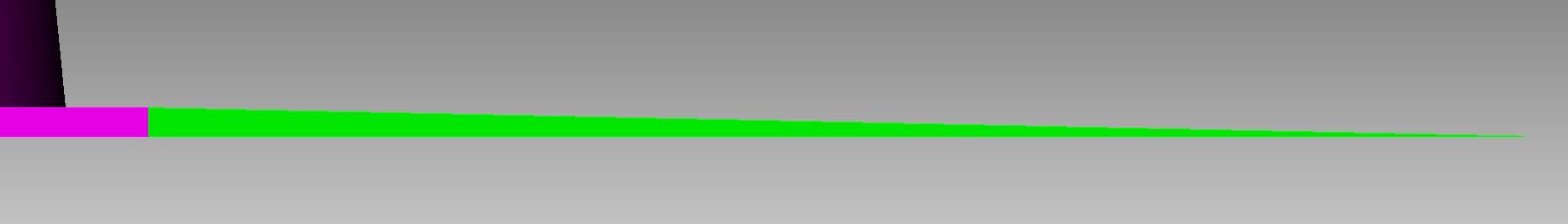 L_wg2
L_wg1
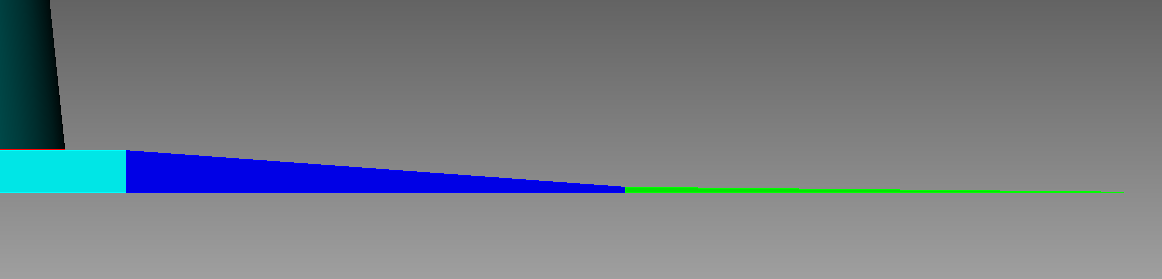 t3
t1
t2
tout
tin
Length variation: 30-50 mm
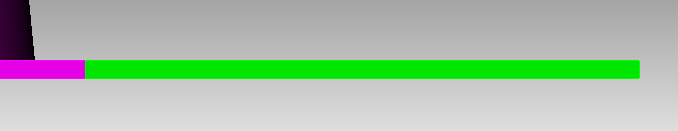 Higher-order modes damping study workflow
Single cell with periodic boundary
20-cell structure
STEP 3
CST / Omega3P
STEP 1
CST
STEP 2
CST
Find all monopole and dipole modes over 5 - 40 GHz.
Compute ohmic Q-factor, shunt impedance, kick-factor.
Add waveguide slots with lossy material coating layers.
Compute ohmic Q-factor, shunt impedance, kick-factor, for modes identified in STEP 1.
Compute Q-factor × kick-factor.
Setup waveguide slot with impedance boundary.
Compute ohmic Q-factor with damping, for modes identified in STEP 1.
Compute Q-factor × kick-factor.
Example: TM110 mode damping
Undamped TM110 mode (9.2 GHz).
Q factor: 18150
Q × transverse kick factor: 5.72×104 V/pC/m/mm
Damped TM110 mode in the individual cells of a 20-cell cavity.
With Design 1: straight waveguide slot.
SiC coating (1.0×102 S/m).
x1 = 22 mm
x2 = 26 mm
x3 = 34 mm
Current best-performing design
Design 3 – two-section taper waveguide slot
NiCr coating (1.0×106 S/m).
Optimization setup.
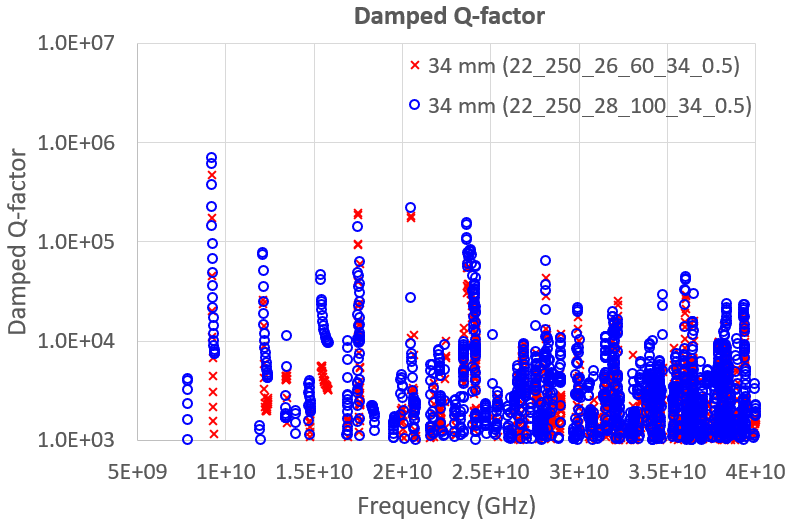 L_wg1 = 4 mm
L_wg2 = 8 mm
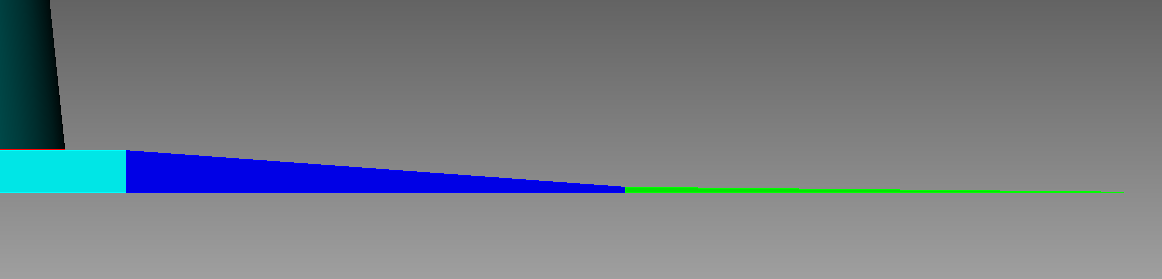 t1 = 0.5 μm
t1 = 250 μm
t2 = 60 μm
HOM absorber high power test
NiCr (1.0×106 S/m) coating layers.
RF design verification at high accelerating gradient (~100 MV/m)
Breakdown test
Multipactor detection
Absorber performance vs. breakdowns.
Damage examination
|E| plot
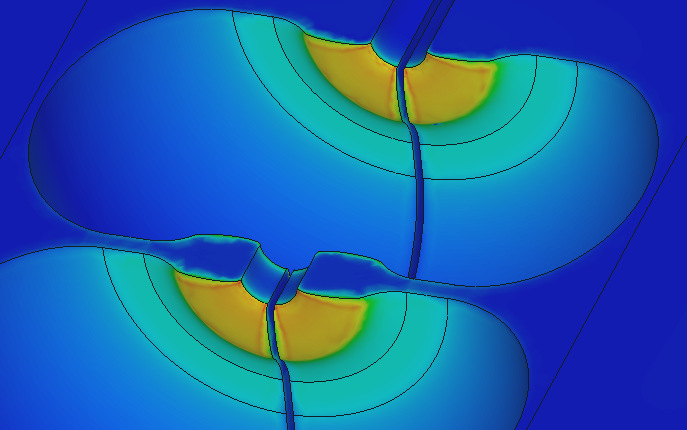 peak field
(arb. units)
1
field in gap
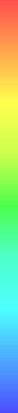 0
Two-cell cavity design
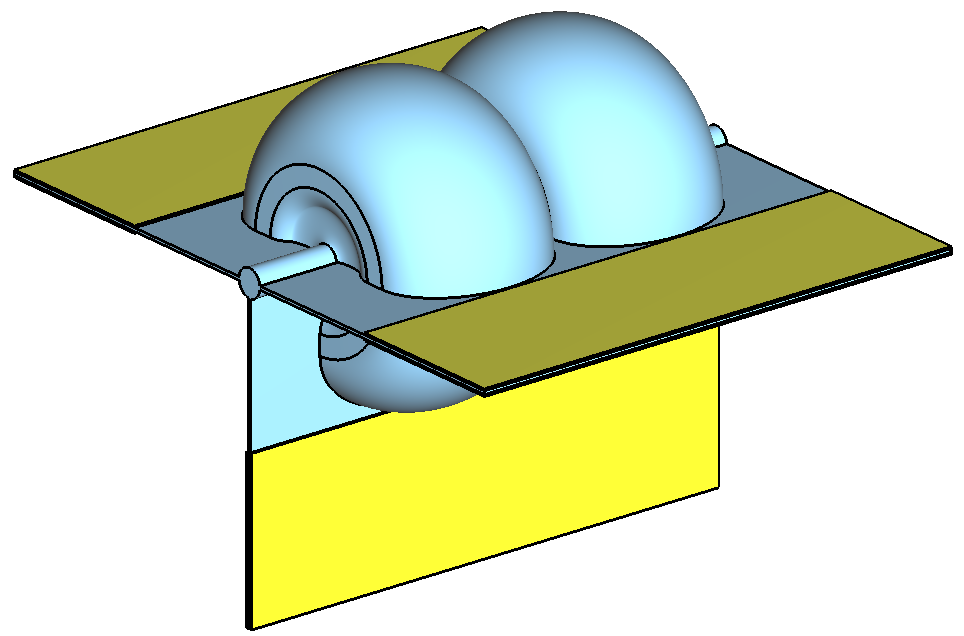 π-mode operation, critical coupling.
HOM damping: straight waveguide slot.
HOM damping optimization.
Waveguide longitudinal extension length
Waveguide transverse sizes
Eigenmode optimization result: 34 mm & 50 mm
Finalized dimension: 45 mm
NiCr coating
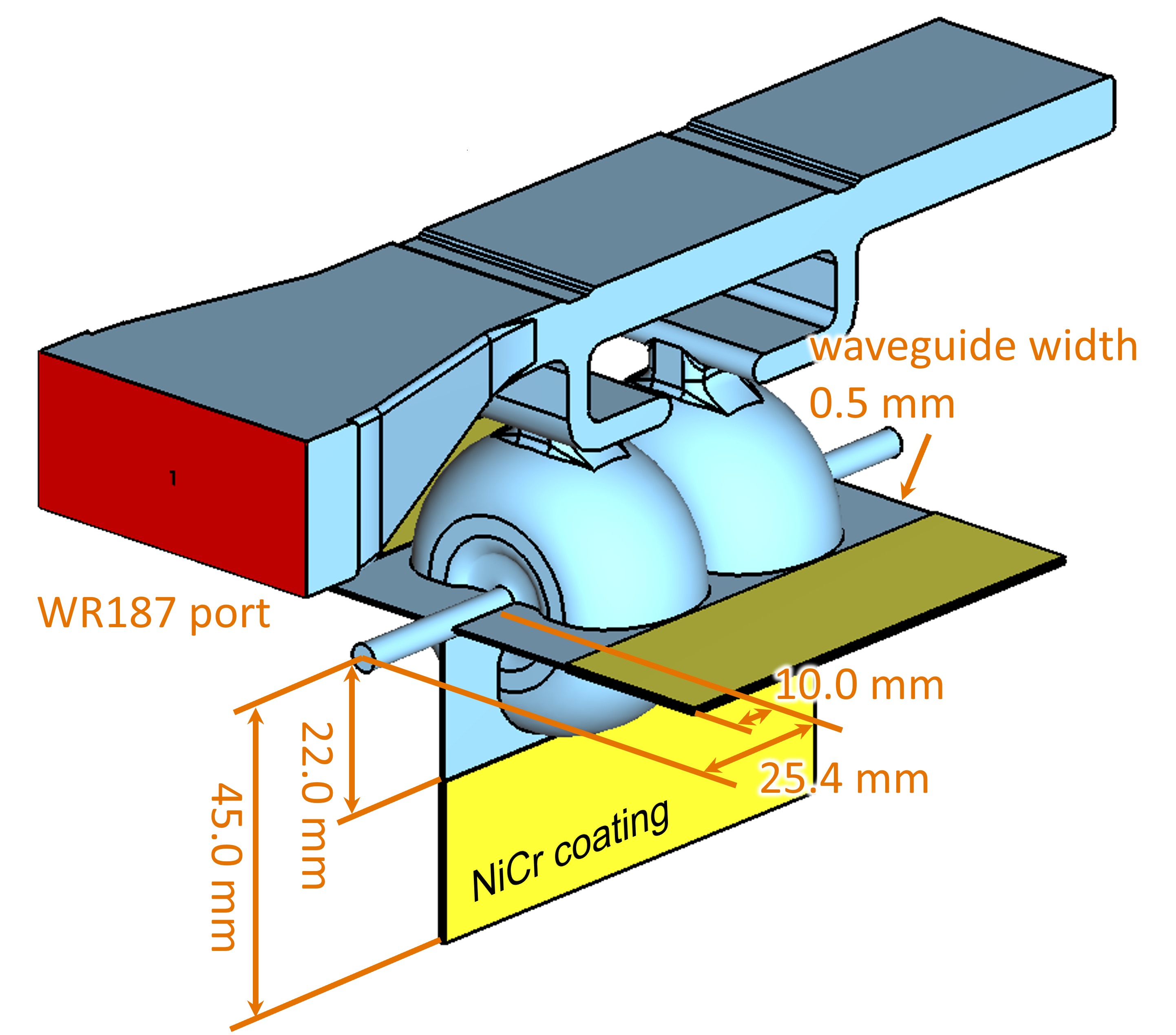 Two-cell HOM simulation results
HOM damping waveguide transverse dimension
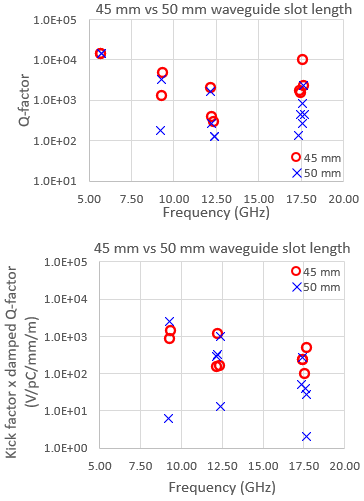 Providing maximal damping of HOM.
Rejecting additional parasitic modes introduced by the HOM damping waveguides.
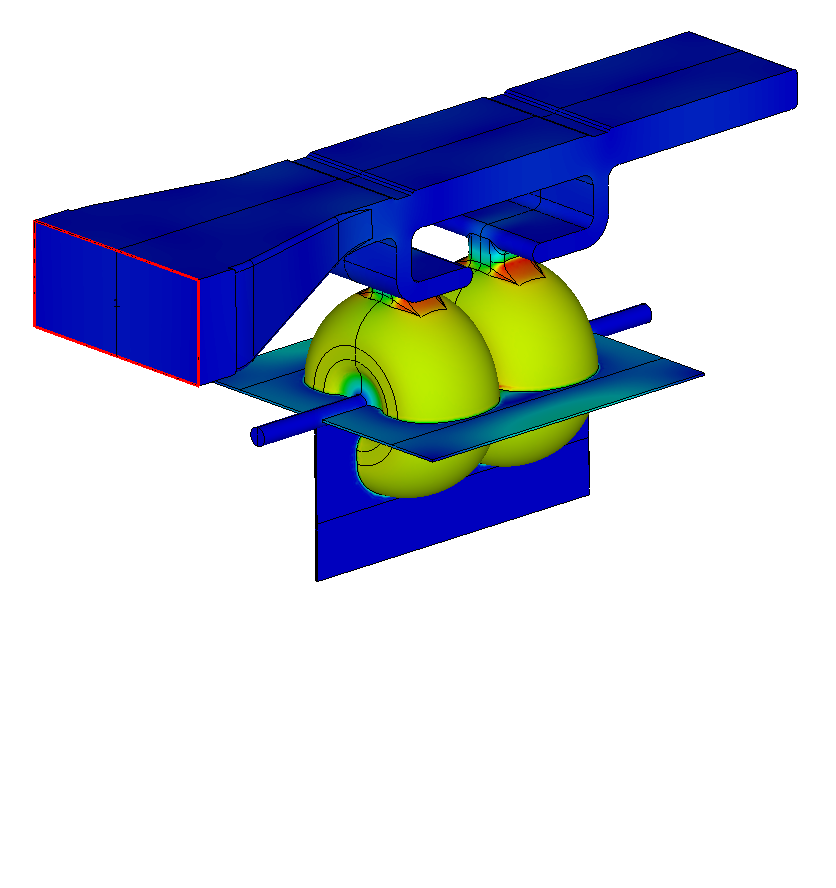 (arb. units)
1
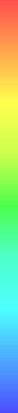 0
unwanted waveguide mode
22.0 mm
34.0 mm
Q0, NiCr-coated = 10721
Q0, uncoated       = 13152
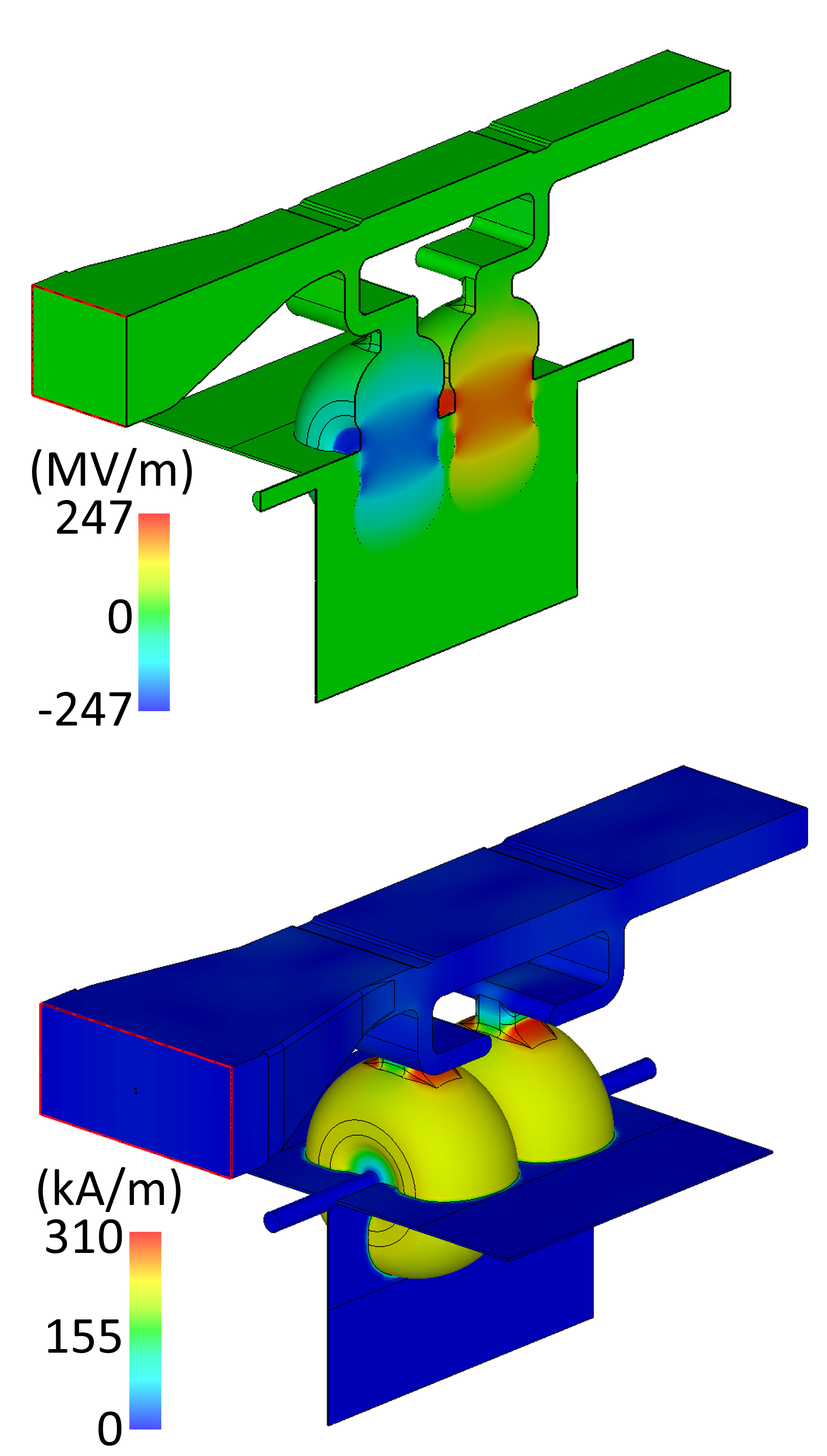 Two-cell cavity RF analysis
100-MV/m accelerating gradient.
Two-cell cavity RF analysis
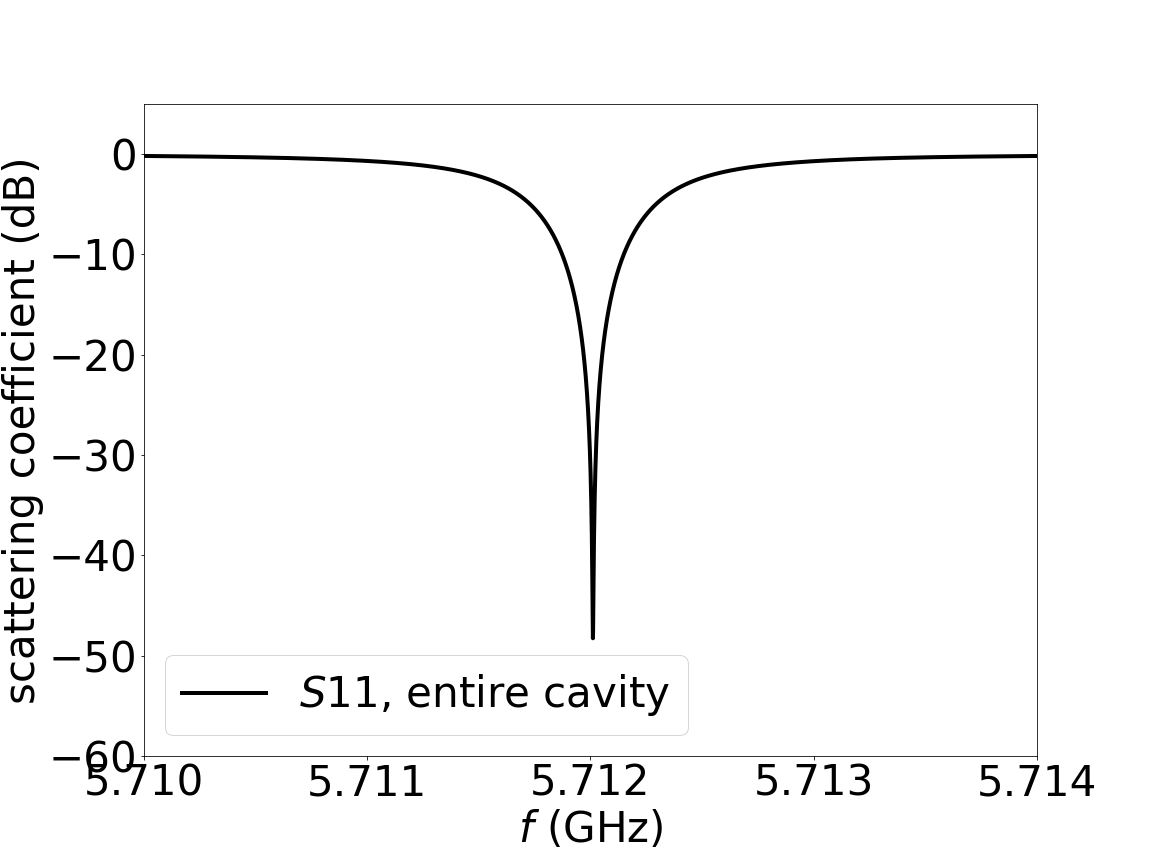 Local peak E-field normalized to Em.
Local peak H-field normalized to (Em/Z0).
Z0 = 377 Ω.
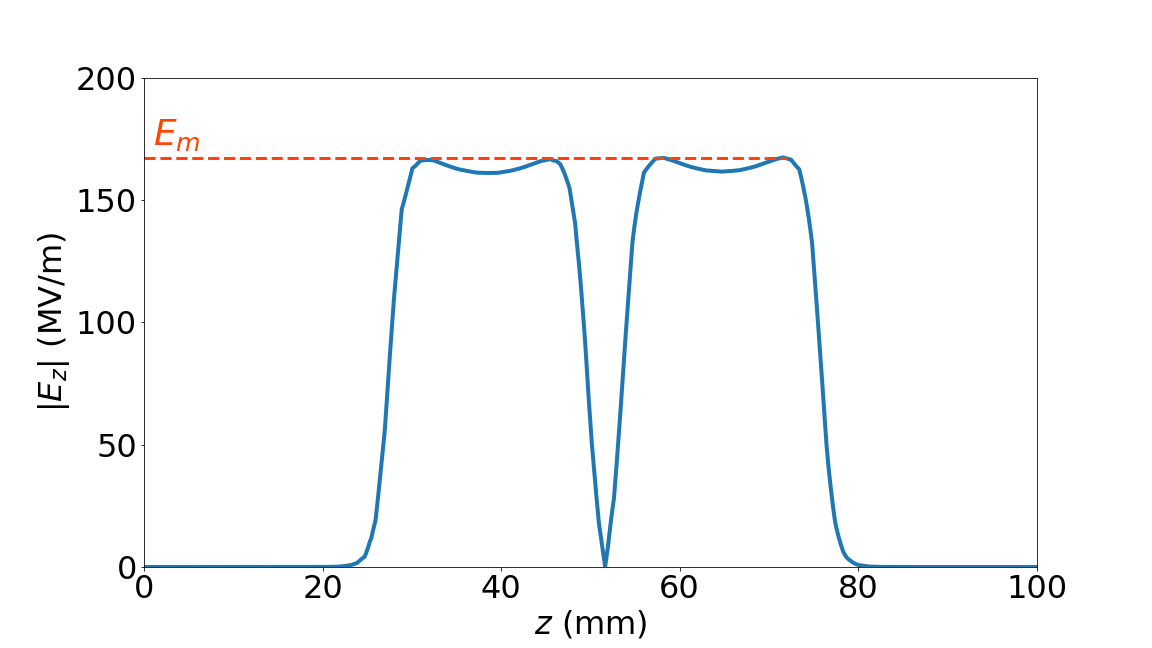 Two-cell cavity HOM damping
NiCr (1.0×106 S/m) coating layers
HOM E-field magnitude distributions –
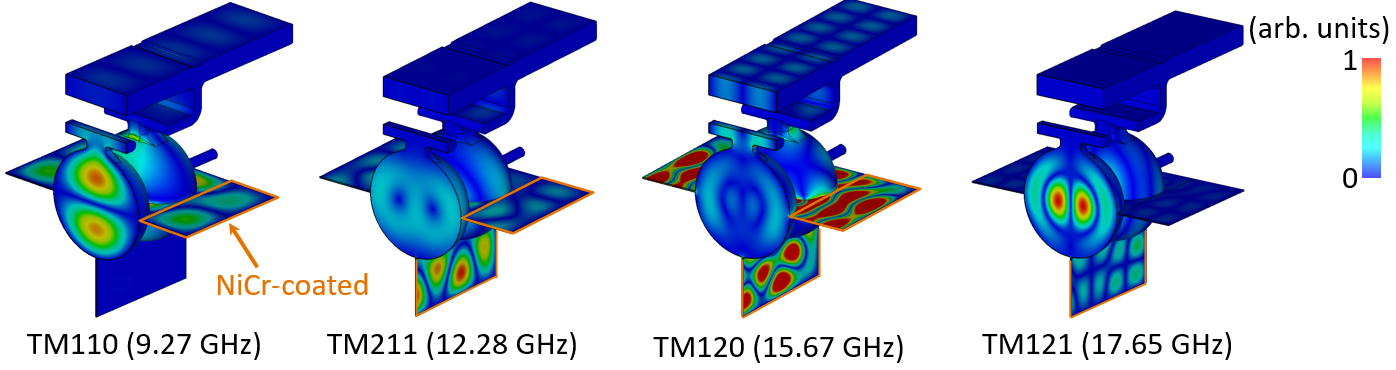 Fabrication and challenges
OFHC copper cavity fabricated in quadrants, coated with NiCr layers, and then brazed together. 
Tuner design for quadrants.
Machining tolerance sensitivity.
0.001-inch increase of the elliptical cell profile minor radius results in 5-MHz reduction in the cell resonant frequency.
Acknowledgments
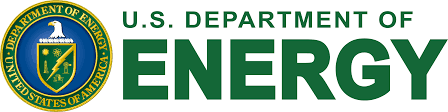 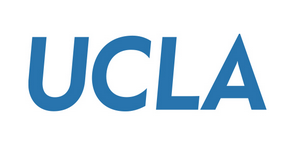 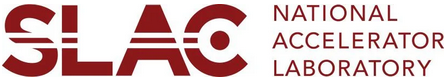 Work supported by the U.S. Department of Energy, under Contract No. 89233218CNA000001